WHAT ARE SOME OF THE TOP REASONS TO COMPLETE A COLLEGE DEGREE?
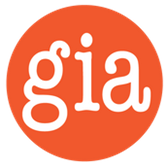 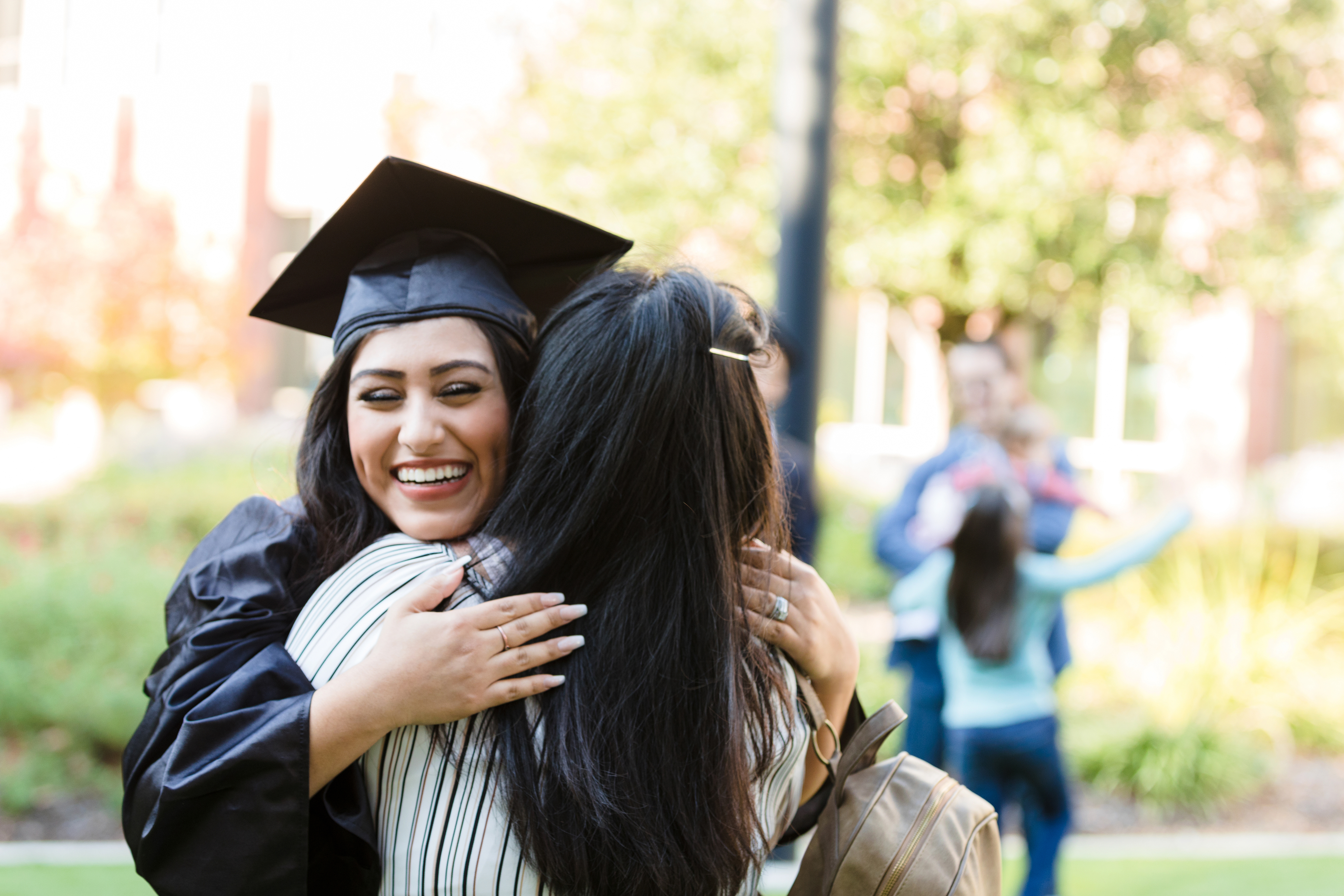 Perceptions of Inland Empire Higher Education
What Are Some of the Top Reasons to Complete a College Degree?
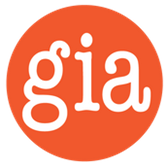 STUDY GENERAL REQUIREMENTS
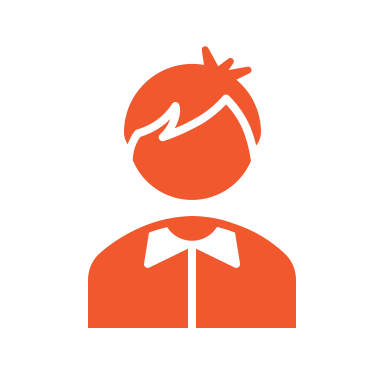 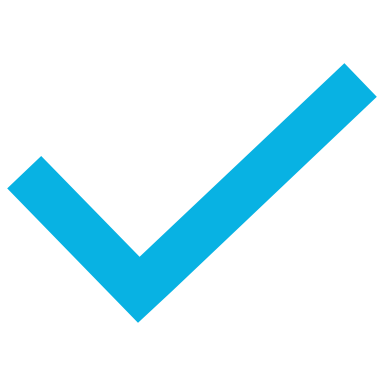 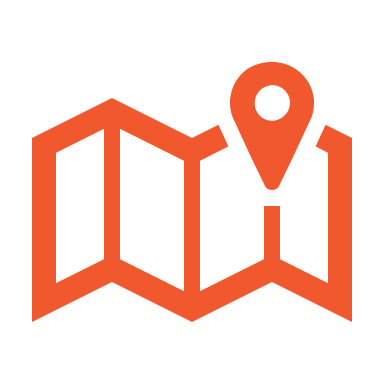 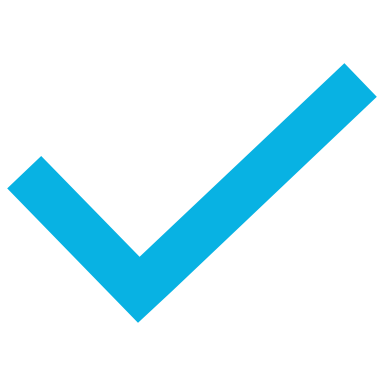 Must reside in San Bernardino or Riverside county
Potential student (18-35-yrs) and not currently enrolled
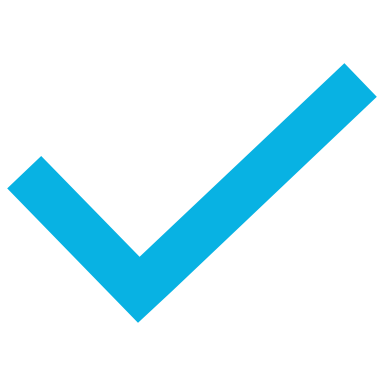 Representative sample 
Hispanic/Latinx, Race, Gender, Highest Ed completed, FAFSA (completed, incomplete, never, unfamiliar), HH income, Number of children in HH, Number of adults in HH, Living Wage (MCM)
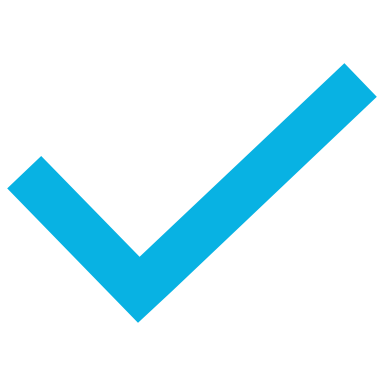 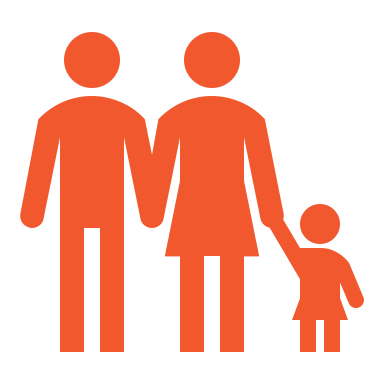 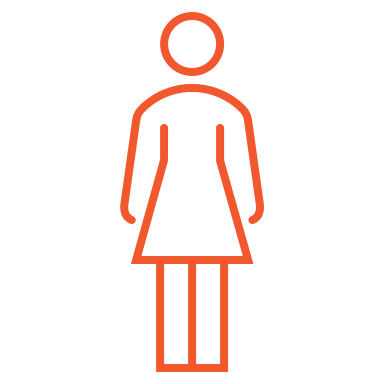 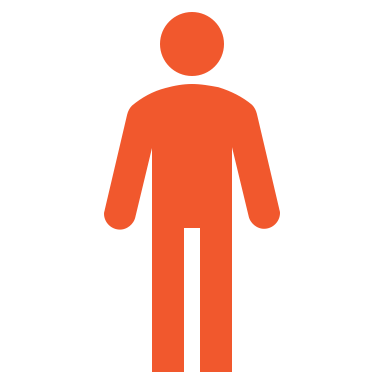 Parent (36-65-yrs) of potential student aged 13–25-yrs
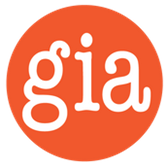 METHODOLOGICAL OVERVIEW
Multimodal Cognitive Method
Quantitative Study
May 19-31, 2023
June 13-15, 2023
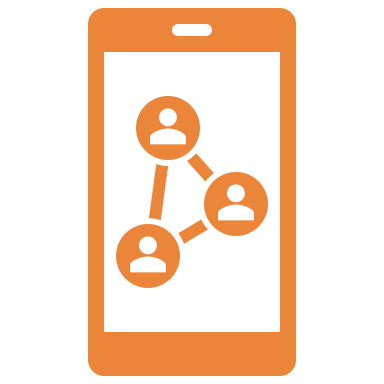 740
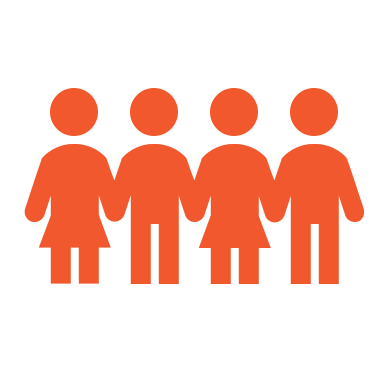 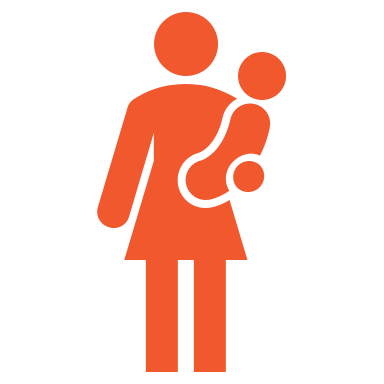 30
Potential students and parents
potential students and parents
3-day
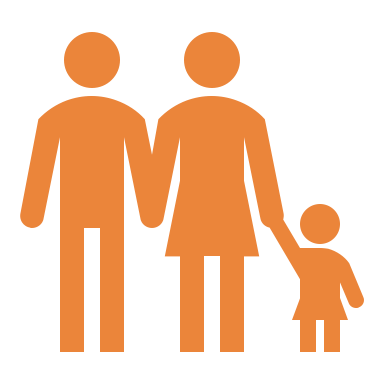 confidential online study
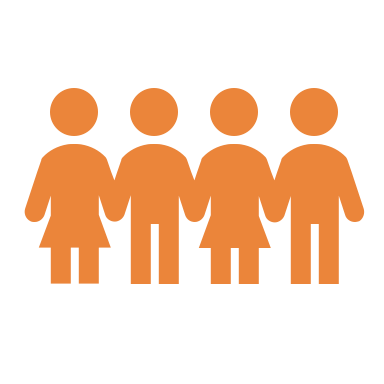 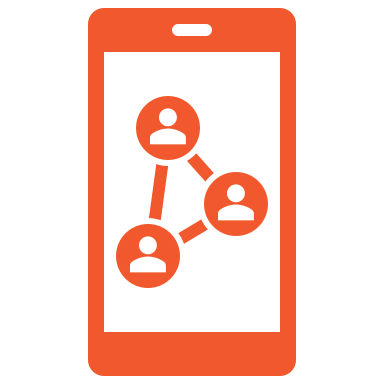 10-minute
Daily 45-60 minutes
online survey
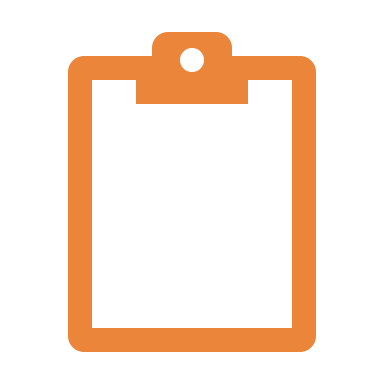 of activities yielding 4,000-5,000 minutes of data interactions
WHAT ARE SOME OF THE TOP REASONS TO COMPLETE A COLLEGE DEGREE?
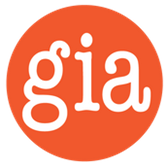 Value of Higher Education in the Inland Empire
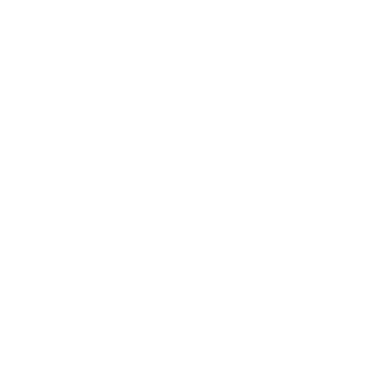 WHAT ARE SOME OF THE TOP REASONS TO COMPLETE A COLLEGE DEGREE?
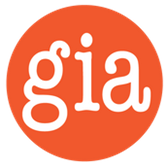 Need for Higher Education in the Inland Empire
Nearly two-thirds of the participants in our study disagreed that the Inland Empire has high-paying jobs that decrease the need for education beyond high school.
WHAT ARE SOME OF THE TOP REASONS TO COMPLETE A COLLEGE DEGREE?
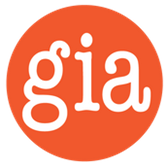 Need for Higher Education in the Inland Empire
People were divided on the need for a four-year degree to succeed in the Inland Empire. Nearly as many believe it is not needed as those who believe it is.
WHAT ARE SOME OF THE TOP REASONS TO COMPLETE A COLLEGE DEGREE?
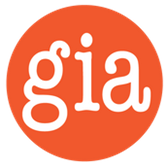 Value of College Degree Today
Don’t know
2%
Not valuable
5%
Overall, potential students and parents of potential students were split in their perceptions on the value of a college degree today. Nearly as many said it is somewhat valuable as those who said it is very valuable.
WHAT ARE SOME OF THE TOP REASONS TO COMPLETE A COLLEGE DEGREE?
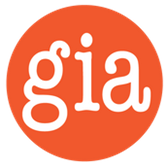 Value of College Degree Today
Though more than half did not believe a degree is very valuable, most believe education beyond high school is necessary.
WHAT ARE SOME OF THE TOP REASONS TO COMPLETE A COLLEGE DEGREE?
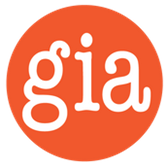 Value of College Degree Today (by age)
When we compare participants’ responses by age, we find potential students were significantly less likely than parents of potential students to say a college/university degree today is very valuable.
WHAT ARE SOME OF THE TOP REASONS TO COMPLETE A COLLEGE DEGREE?
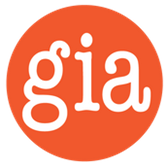 Value of College Degree: Comparing Today Versus Expected Future
Perceptions of the value of a college/university degree today compared to the future show that Inland Empire’s potential students and parents of potential students are split with nearly as many believing it will be more/less/about the same.
WHAT ARE SOME OF THE TOP REASONS TO COMPLETE A COLLEGE DEGREE?
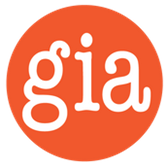 What matters in the IE when making plans for after high school?
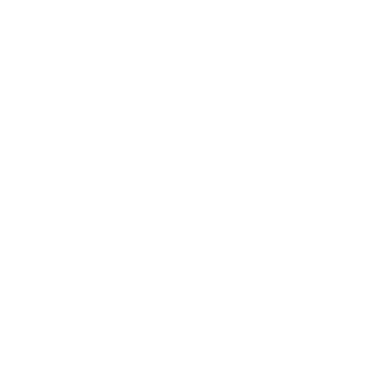 WHAT ARE SOME OF THE TOP REASONS TO COMPLETE A COLLEGE DEGREE?
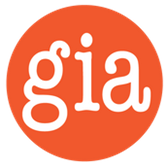 What Shapes Post-High School Decisions?
Supporting long-term financial goals and supporting the family’s basic needs are important.
WHAT ARE SOME OF THE TOP REASONS TO COMPLETE A COLLEGE DEGREE?
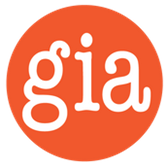 Reasons to pursue a college education
Top 4 reasons are job or skills-related
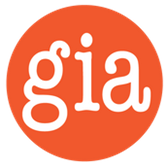 WHAT ARE SOME OF THE TOP REASONS TO COMPLETE A COLLEGE DEGREE?
Reasons to Complete a College Education: Opportunities Related to Current Job (or Job Loss)
One in four participants indicated their (or their child’s) reason for completing a college/university education was an opportunity related to their current job (or job loss).
WHAT ARE SOME OF THE TOP REASONS TO COMPLETE A COLLEGE DEGREE?
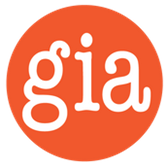 Recommended Action Items to positively impact college-going in the IE
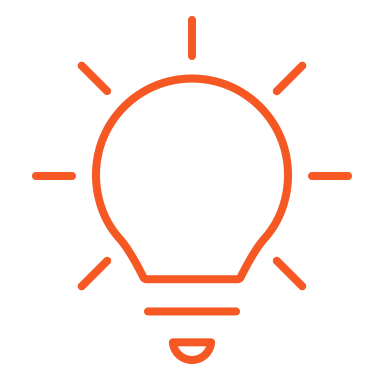 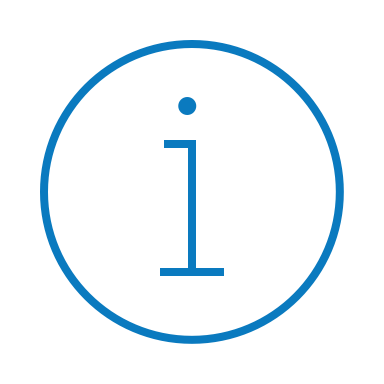 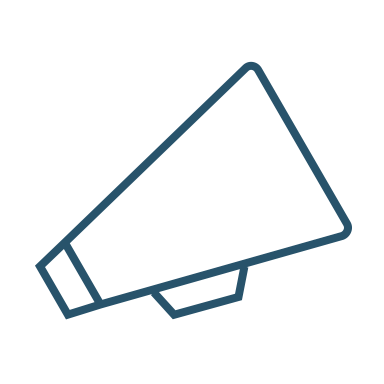 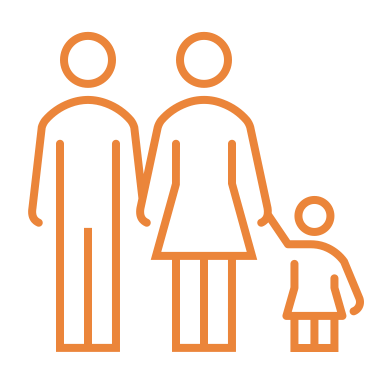 HIGHLIGHT

How higher ed improves job prospects – we must better communicate potential career pathways.
COMMUNICATE

Low-income households receive low/no cost tuition. 

Pros & cons of college/university choices based on both short-term finances AND long-term goals.
LEVERAGE

Parents and their influence on children.

Benefit of being able to live at (or close to) home.
SUPPORT

Increase student academic confidence and reduce fear with on-campus support services information (e.g., tutoring).